Erfolgreicher Markteinstieg in Luxemburg
Christiane Zügner,
Außenwirtschaftsberaterin Handwerkskammer Koblenz
Attraktiver Markt für deutsche Handwerker
Hohes Nachfragepotential 

Nachfrage kann durch inländisches Angebot nicht gedeckt werden

Gutes Image deutscher Handwerksleistungen 

Gute wirtschaftliche Lage
Erfolgreicher Markteinstieg in Luxemburg
Großbauprojekt „Belval“
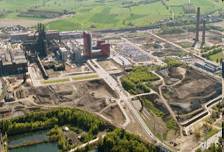 Ehemaliges Stahlwerk und Hüttengelände
1.	Stadt der Wissenschaften
Außenstandort der luxemburgischen Universität
Schulen
Standorte der Verwaltung
Kulturelle Einrichtungen
Forschungseinrichtungen
2.	Square Mile
Dienstleistungssektor
20% Wohnraum
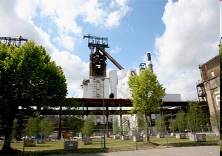 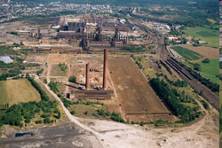 Erfolgreicher Markteinstieg in Luxemburg
Großbauprojekt „Belval“
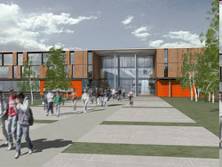 3. Park Belval
Grünanlagen
Sportzentrum
4. Quartier Belval
Wohnraum für über 7.000 Menschen

Ausschreibungen z.B. über www.fonds-belval.lu
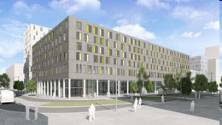 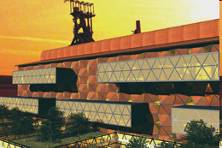 Erfolgreicher Markteinstieg in Luxemburg
Erfolgreicher Markteinstieg in Luxemburg
Recherche nach geeigneten Fach- und Verbrauchermessen
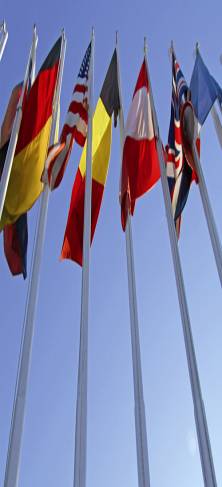 AUMA
(Ausstellungs- und Messeausschuss 
der deutschen Wirtschaft) 

Suche nach Ländern, Regionen, Städten,
Branchen, Zeiträumen, Titel und Veranstalter
möglich

www.auma.de
Erfolgreicher Markteinstieg in Luxemburg
Übersicht interessanter Messen in Luxemburg
05.-13.05.2012	  Frühjahrsmesse13.-14.06.2012	  Greater Region Business Days (B2B)

14.-16.09.2012	  Oeko Foire		  ökologische Produkte und Dienstleistungen13.-21.10.2012	  Herbstmesse		  Bauen, Wohnen, Einrichten

Ggf. finanzielle Fördermöglichkeiten berücksichtigen!
Erfolgreicher Markteinstieg in Luxemburg
Welche Schritte müssen vor Auftragsbeginn beachtet werden?
Meldung beim Mittelstandsministerium
Ggf. Anmeldung beim Finanzamt
Anmeldung von Mitarbeitern beim Gewerbeaufsichtsamt
Einhaltung der arbeitsrechtlichen Bestimmungen
    (Höchstarbeitszeiten, Mindest- und Tariflöhne)
Nationale Feiertage beachten
Zahlungsabsicherung / Vertragsgestaltung
Kollektive Bauferien
Erfolgreicher Markteinstieg in Luxemburg
Arbeitsrecht / Arbeitnehmerentsendegesetz
Arbeitszeiten / Überstunden
	40 Stunden pro Woche / 8 Stunden pro Tag
	Überstunden bis 48 Stunden pro Woche / 10 Stunden am Tag 	bedürfen Zustimmung vom GewerbeaufsichtsamtTariflöhne / Mindestlöhne
	siehe: Inspection du travail et des mines
	Mindestlohn: 12,4959 € (> 18 Jahre, qualifiziert)Nationale Feiertage beachtenMeldung an Gewerbeaufsichtsamt
Erfolgreicher Markteinstieg in Luxemburg
Kollektive Bauferien
Die folgenden Gewerke sind nicht betroffen: Liftbauer		Elektriker	Platten- und Fliesenleger Tischler		Maler		DachdeckerZimmerer	Glaser		Spengler und Wärmeisolierer
Erfolgreicher Markteinstieg in Luxemburg
Vielen Dank für Ihre Aufmerksamkeit
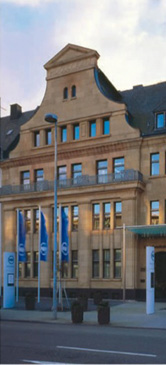 Handwerkskammer KoblenzChristiane ZügnerAußenwirtschaftsberaterinRizzastraße 24-2656068 KoblenzTelefon 0261/398-241Telefax 0261/398-994export@hwk-koblenz.dewww.hwk-koblenz.de
Erfolgreicher Markteinstieg in Luxemburg